Edvard Munch1863-1944
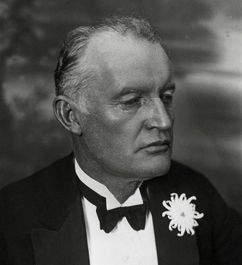 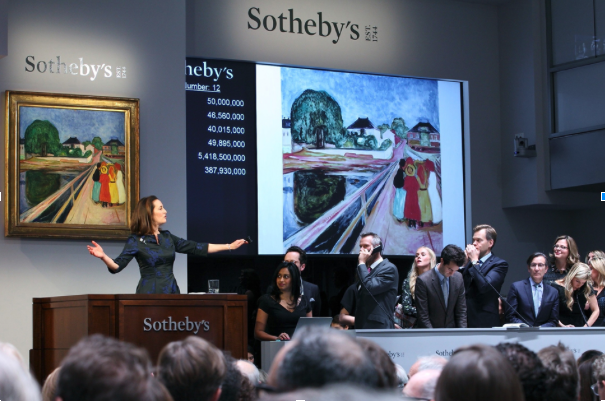 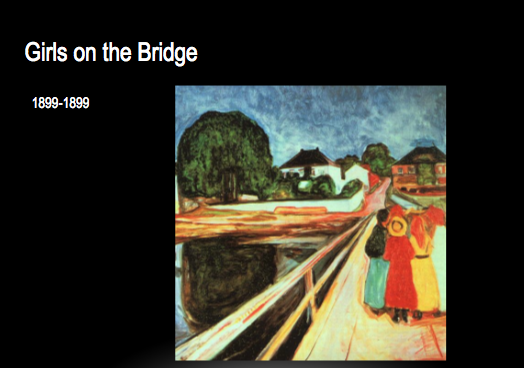 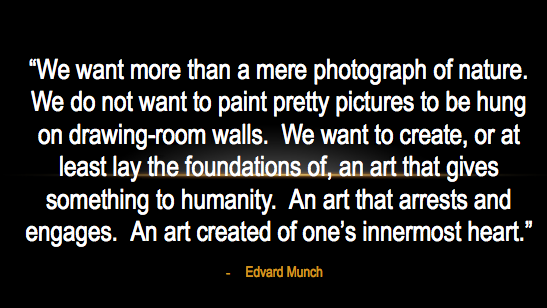 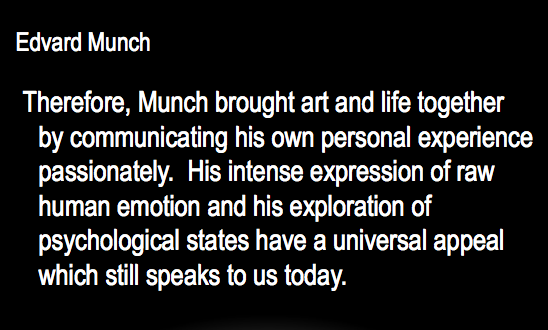 Born in Oslo, Norway in 1863
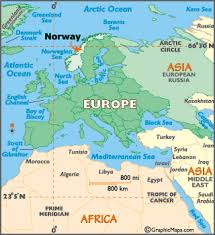 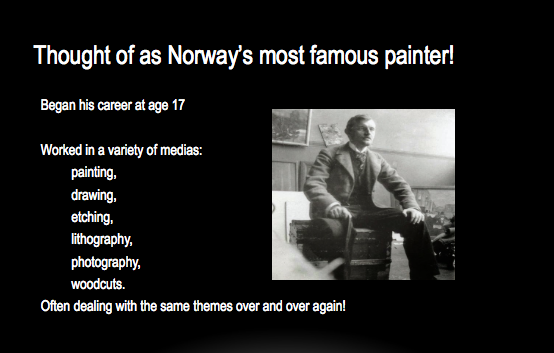 Edvard’s Childhood
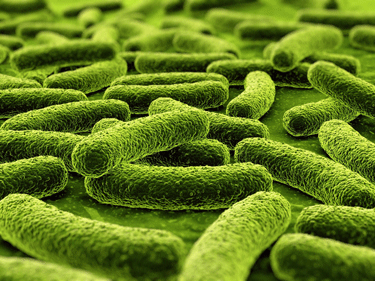 Mother died of Tuberculosis
Raised by Mentally Ill Father
4 siblings
Elder sister Sophie died of TB at Age 15
Younger Sister Mentally Ill
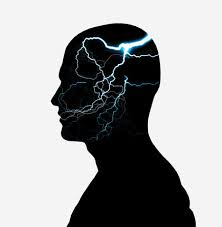 Tuberculosis AKA TB or phthisis or Consumption
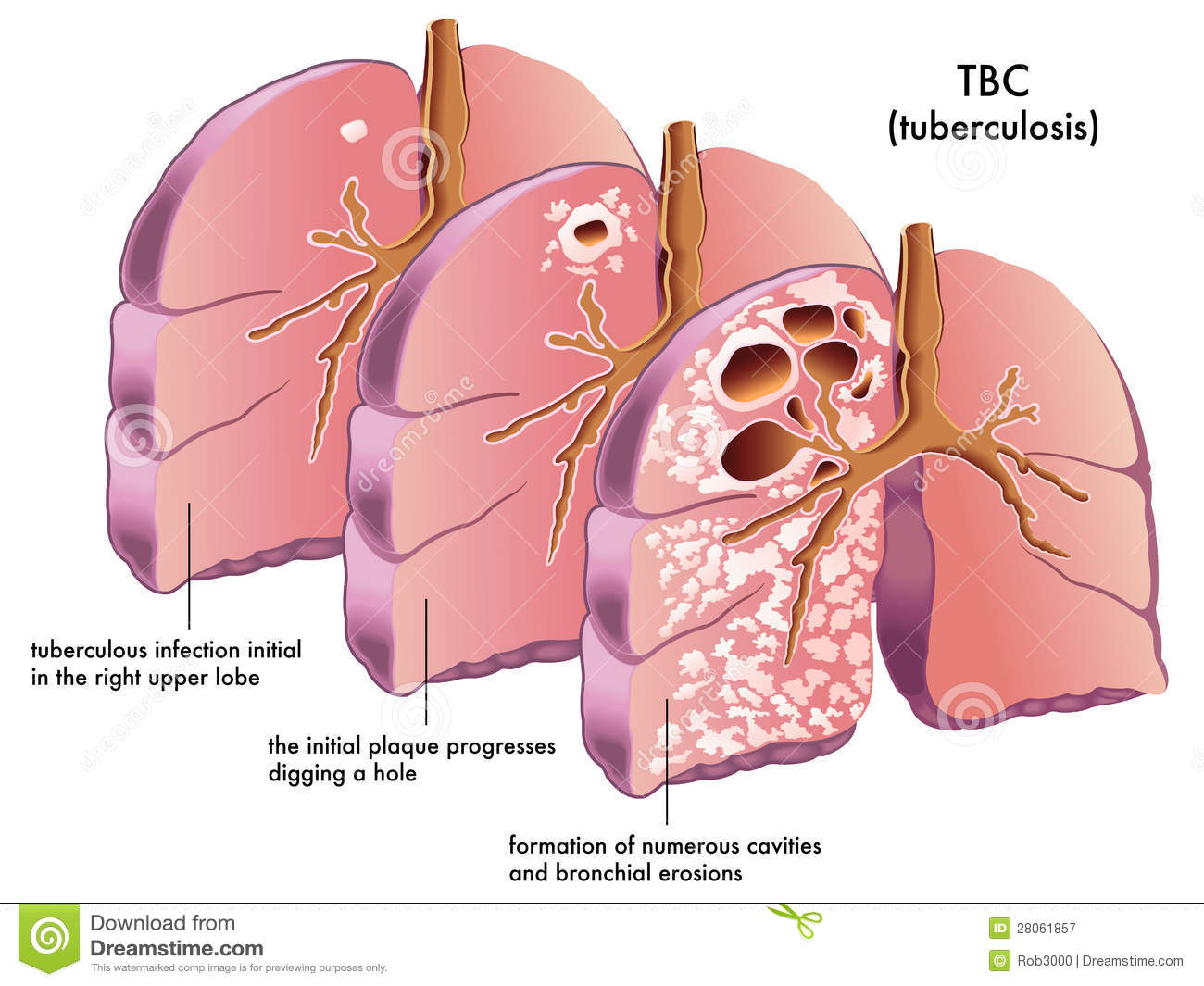 Symptoms include persistent cough with phlegm or blood

Common in Refugee Camps

Can cause damage to kidneys, liver, and other organs
Munch’s Family tragedy led to Creativity
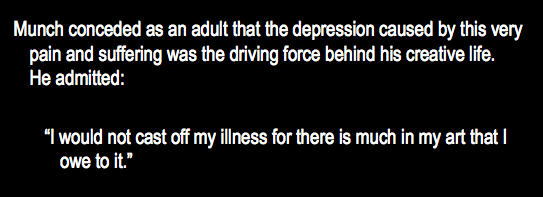 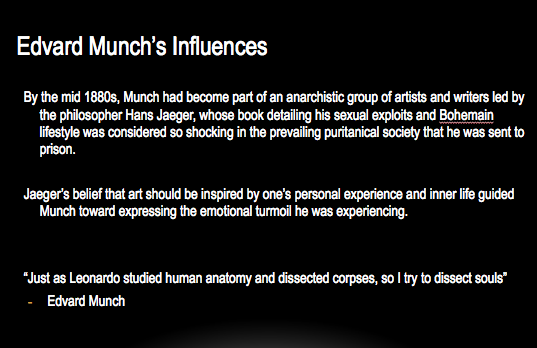 Sick Child(1885)
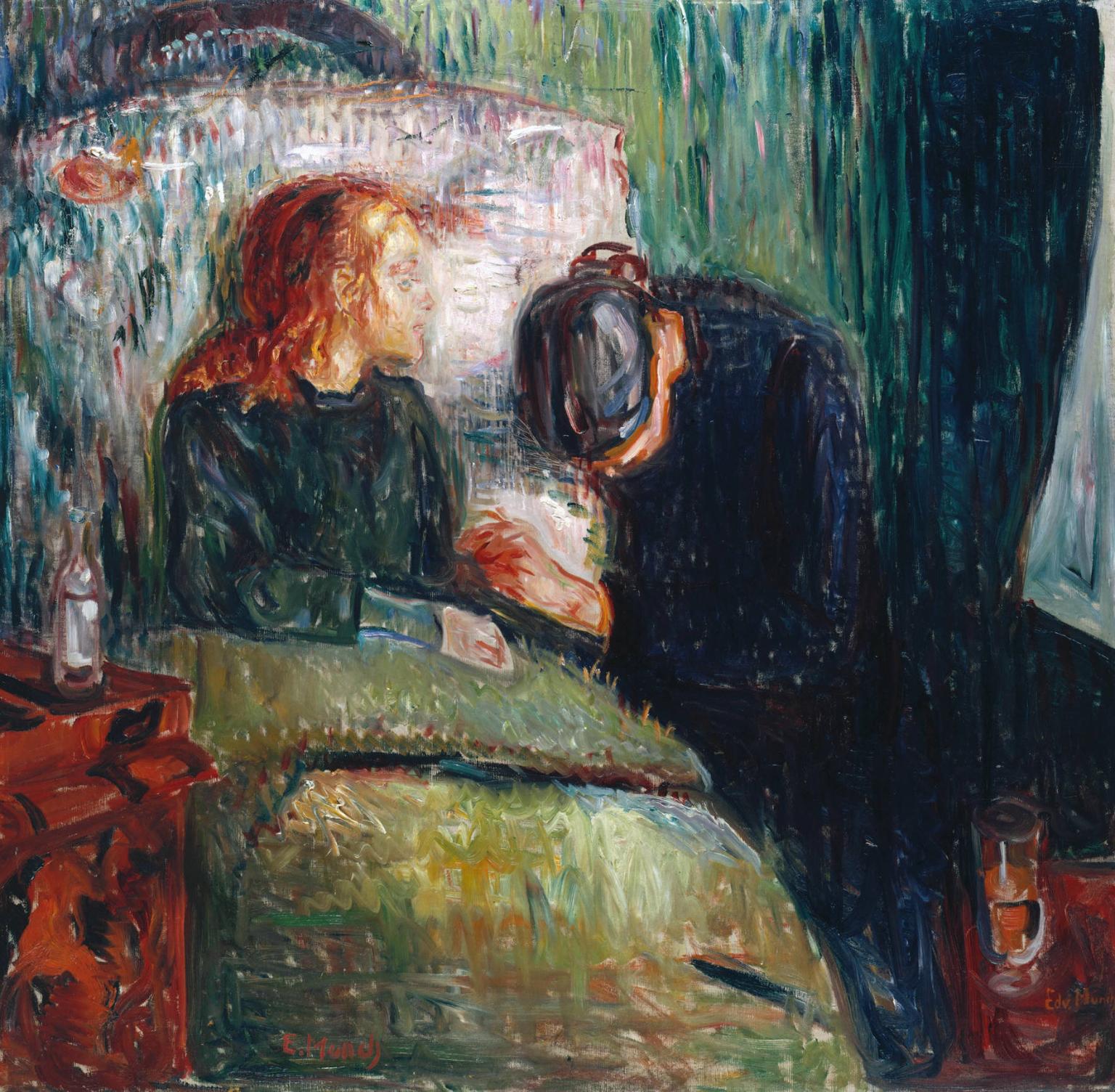 [Speaker Notes: A decade later, the Nazis declared that Munch’s art was ‘degenerate’ and, in November 1938, all his works in German public collections were collected in Berlin for auction. Thomas Olsen bought the painting in 1939 and gave it to the Tate. Norway fell to the Germans in 1940. Looking back, Olsen explained that his gift was stimulated by ‘my knowledge, from talks with Munch, that he felt the need of recognition in Western Europe, especially so after the advent of Hitler.’ http://www.tate.org.uk/art/artworks/munch-the-sick-child-n05035]
Christian Munch
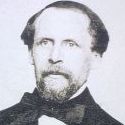 Deeply Religious
Military Doctor
Mentally Ill
Raised Children to Fear Hell
Edvard’s Artistic INfluences
Visit to Paris in 1885
Influenced by Impressionists and Post-Impressionists
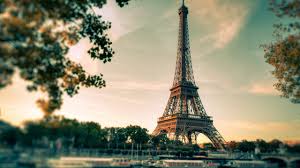 Impressionism
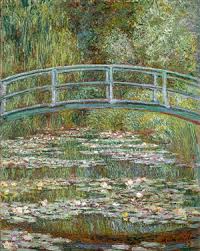 Claude Monet
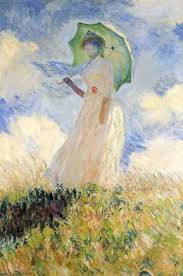 [Speaker Notes: They painted contemporary landscapes and scenes of modern life, especially of bourgeois leisure and recreation, instead of drawing on past art or historical and mythological narrative for their inspiration. Interested in capturing transitory moments, the Impressionists paid attention to the fleeting effect of light, atmosphere and movement. http://www.oxfordartonline.com/public/page/themes/impressionismandpostimpressionism]
Post-Impressionism?
Cezanne, Van Gogh
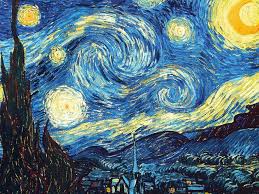 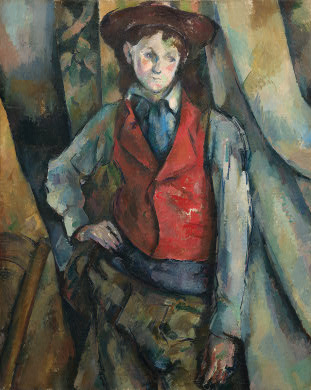 [Speaker Notes: The Post-Impressionists rejected Impressionism’s concern with the spontaneous and naturalistic rendering of light and color. Instead they favored an emphasis on more symbolic content, formal order and structure. Similar to the Impressionists, however, they stressed the artificiality of the picture. http://www.oxfordartonline.com/public/page/themes/impressionismandpostimpressionism]
Munch’s “Moonlight” (1895)
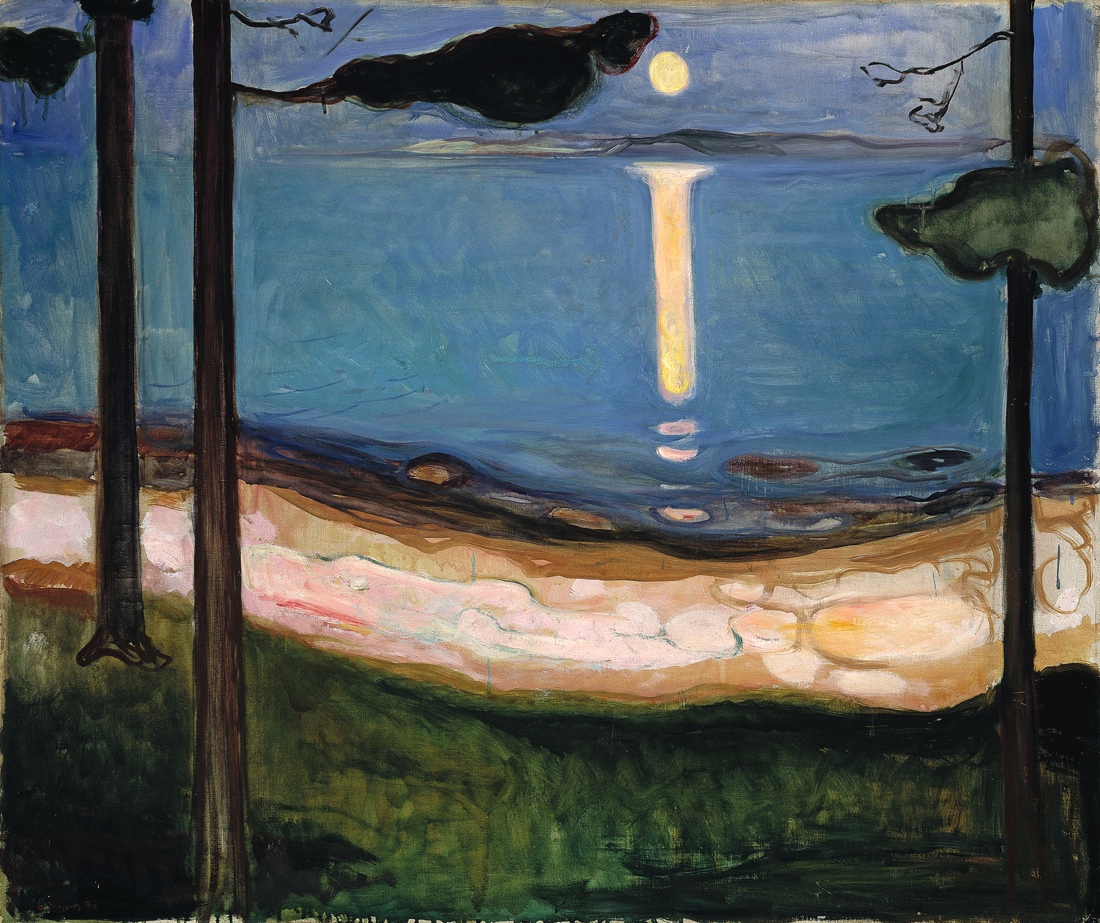 What Style was Munch?
Expressionism: 
	Vivid Colors / Abstracted Forms
	Psychologically Intense Works

Symbolism: Internal view, not what the eye could see
	“Art should reflect an emotion or idea” 
	Not the natural world in a realist or scientific way
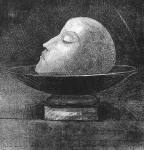 [Speaker Notes: Redon 1877]
Munch’s Themes and Ideas
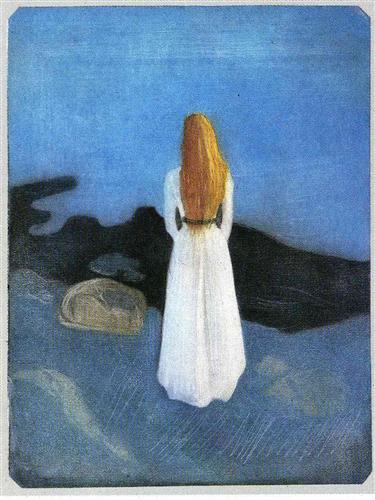 Life and Death
Love and Terror
Loneliness
Nature is not only all that is visible to the eye...
 it also includes the inner pictures of the soul.”
						- Edvard Munch
[Speaker Notes: Young Woman on the Shore (1896)]
Munch’s Death and Legacy
Died in 1944
Munch Museum of Art established in Norway
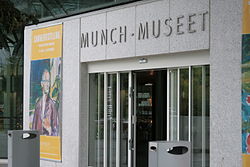 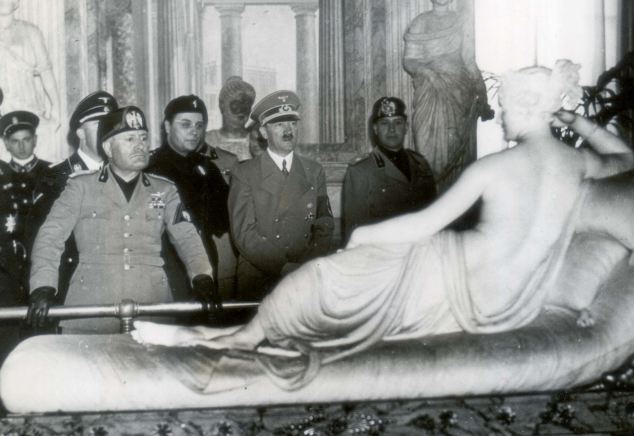 Classical OnlyMunch’s art Seized or Hidden
Germans captured Norway (1940)
Many paintings seized by Nazis
Nazis called Munch’s work “degenerate art”
“The Scream” and “The Sick Child” hidden from Nazis
[Speaker Notes: http://www.telegraph.co.uk/news/worldnews/asia/afghanistan/1326063/After-1700-years-Buddhas-fall-to-Taliban-dynamite.html
Monument’s Men
https://www.npr.org/sections/thetwo-way/2017/11/29/567179723/painting-stolen-by-the-nazis-is-returned-to-poland
https://news.nationalgeographic.com/2015/08/150820-syria-archaeologist-isis-protecting-artifacts/
http://www.abc.net.au/news/2014-07-26/workers-risk-lives-to-protect-priceless-treasures/5626222
http://www.sandiegouniontribune.com/sdut-afghan-museum-rebuilds-with-returned-artifacts-2012sep05-story.html]
His Work
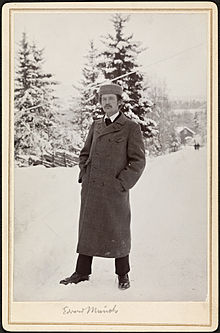 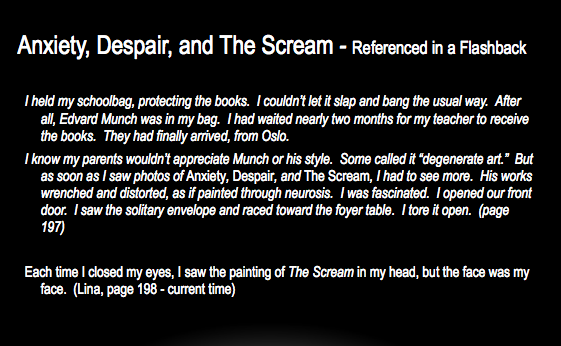 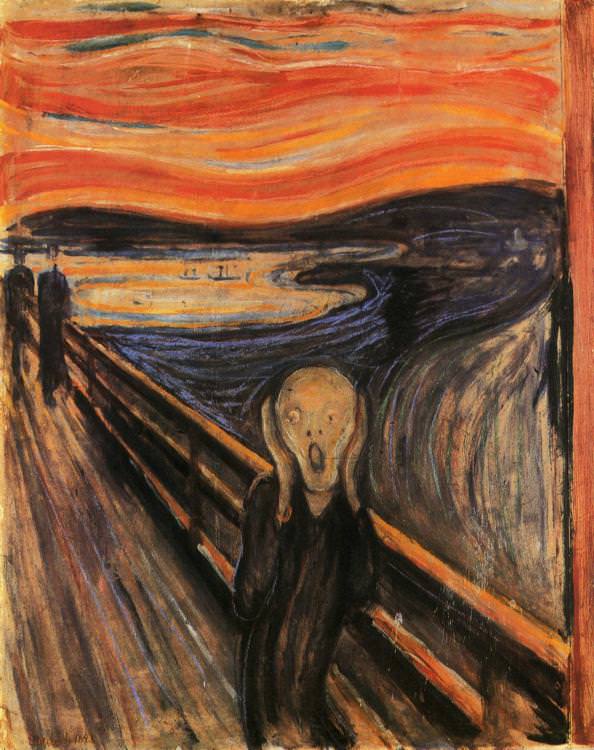 The Scream      (1893)
The Story Behind “the Scream”
"I was walking down the road with two friends when the sun set; suddenly, the sky turned as red as blood. I stopped and leaned against the fence ... shivering with fear. Then I heard the enormous, infinite scream of nature."
[Speaker Notes: Sister in Mental Hospital in Oslo]
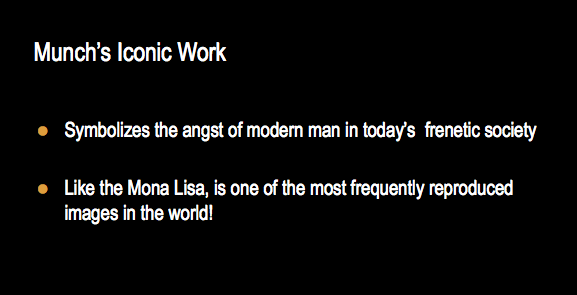 The Scream: Interesting Facts
Several Art Thefts
Sold for $120 Million in 2012
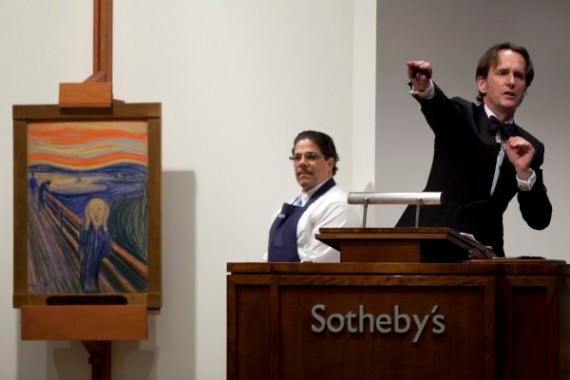 [Speaker Notes: https://en.wikipedia.org/wiki/Petter_Olsen]
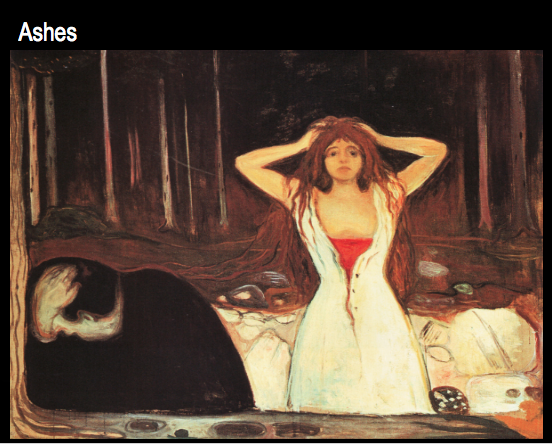 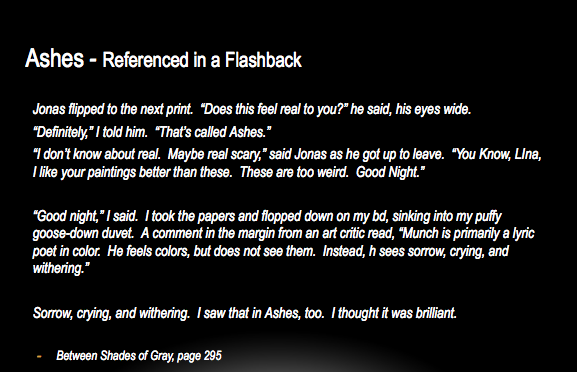 Anxiety (1894)
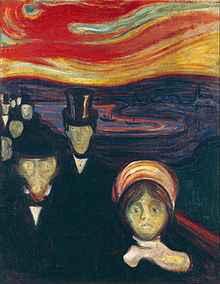 Despair (1893-4)
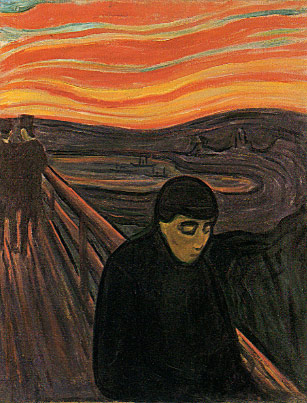 Melancholy (1894)
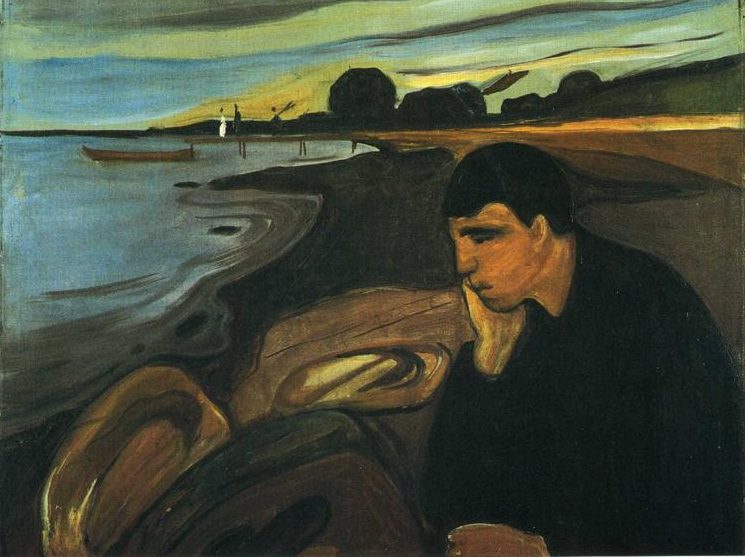 Munch’s later years
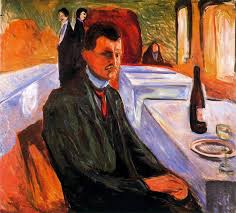 Inner Demons
Drank Excessively
Checked into Sanitarium



"The rages were coming more and more often now.   The drink was meant to calm them, especially in the morning but as the day wore on I became nervy, angry.”
[Speaker Notes: Self portrait with bottle of wine (1906)]
“My fear of life is necessary to me, as is my illness. Without anxiety and illness, I am a ship without a rudder. My art is grounded in reflections over being different from others. My sufferings are part of my self and my art. They are indistinguishable from me, and their destruction would destroy my art. I want to keep those sufferings.” 
―Edvard Munch